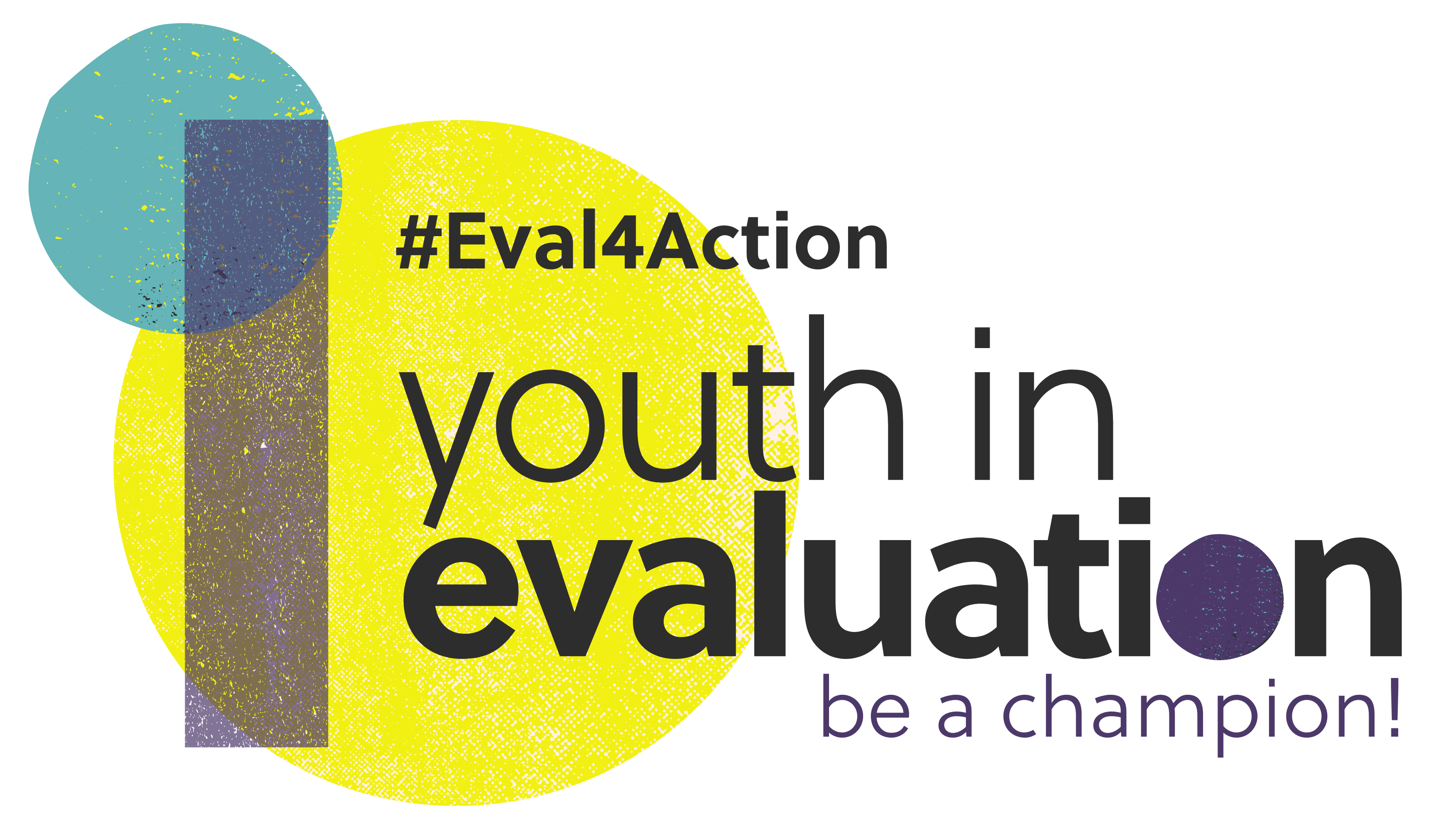 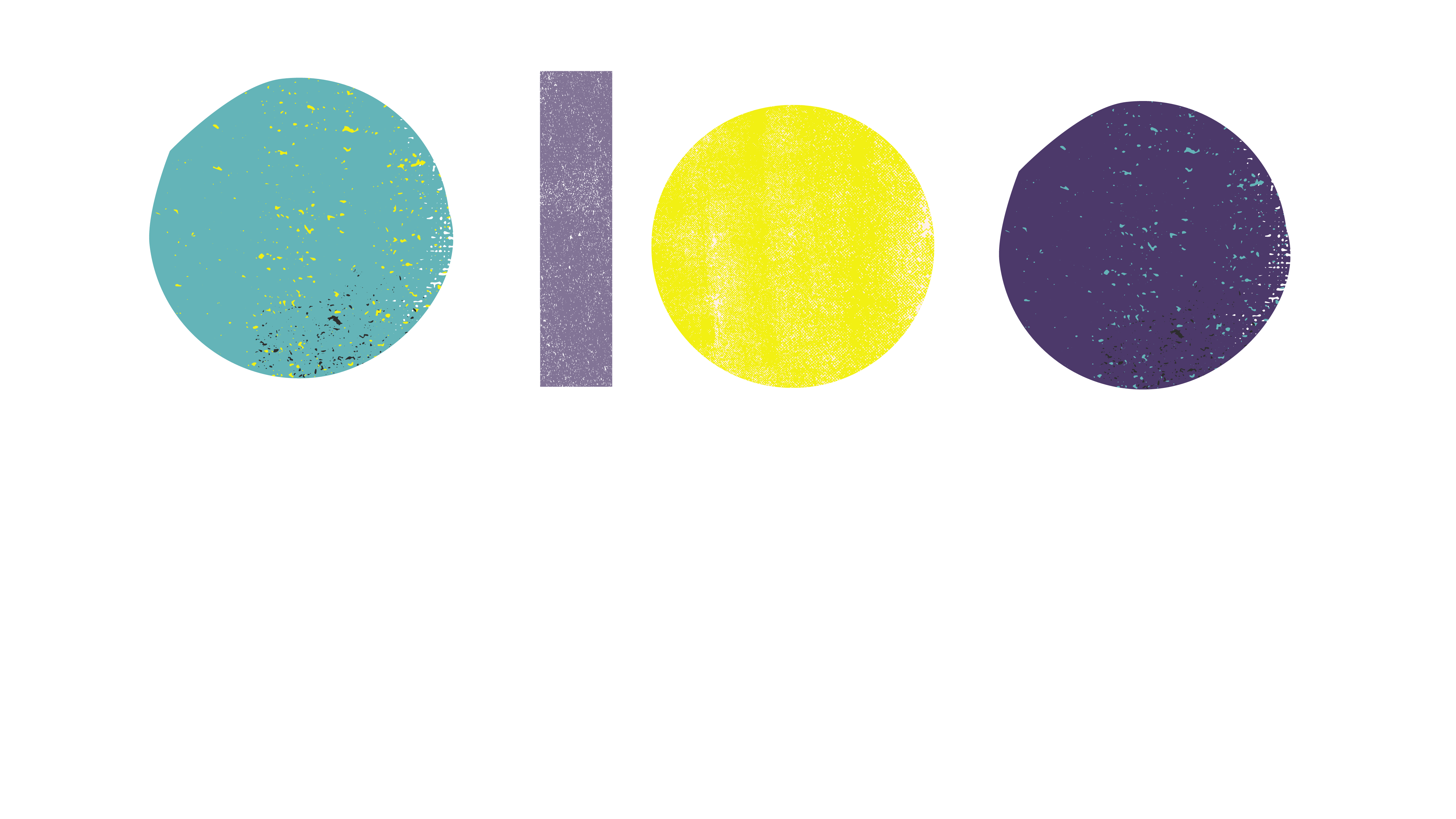 [Speaker Notes: Bottom right Blue circle: Gaby
Bottom right Yellow circle: Marco]
Youth in Evaluation
A bold, new, action-oriented initiative
Encouraging all those with power – evaluation commissioners, evaluators, evaluation users – to take meaningful engagement of youth and young evaluators in evaluation to the next level
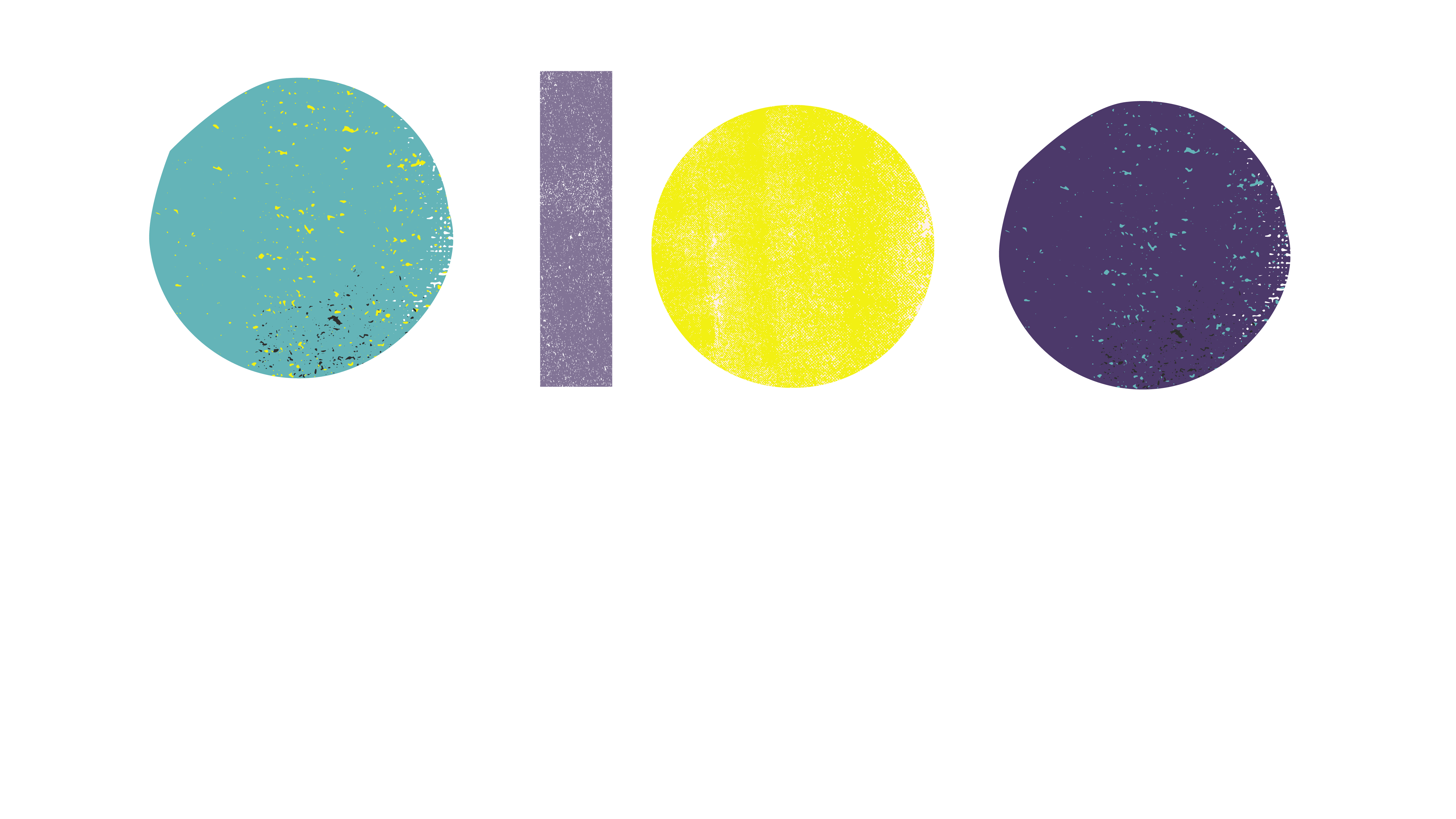 Youth in Evaluation 
A multistakeholder, intergenerational and inclusive
partnership for action
Encouraging commitment to concrete action towards long-term, sustainable and meaningful engagement of youth and young and emerging evaluators in evaluation
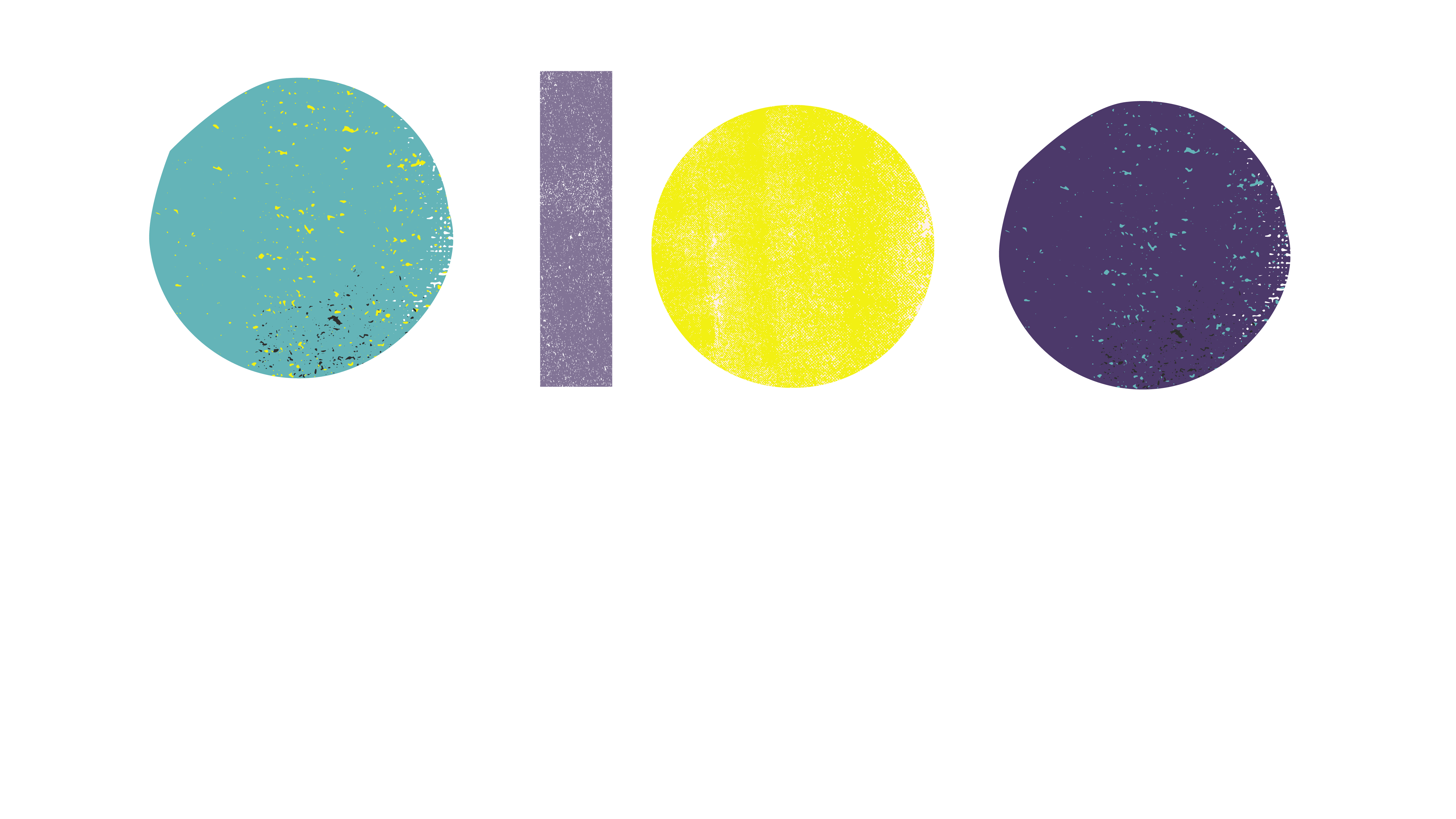 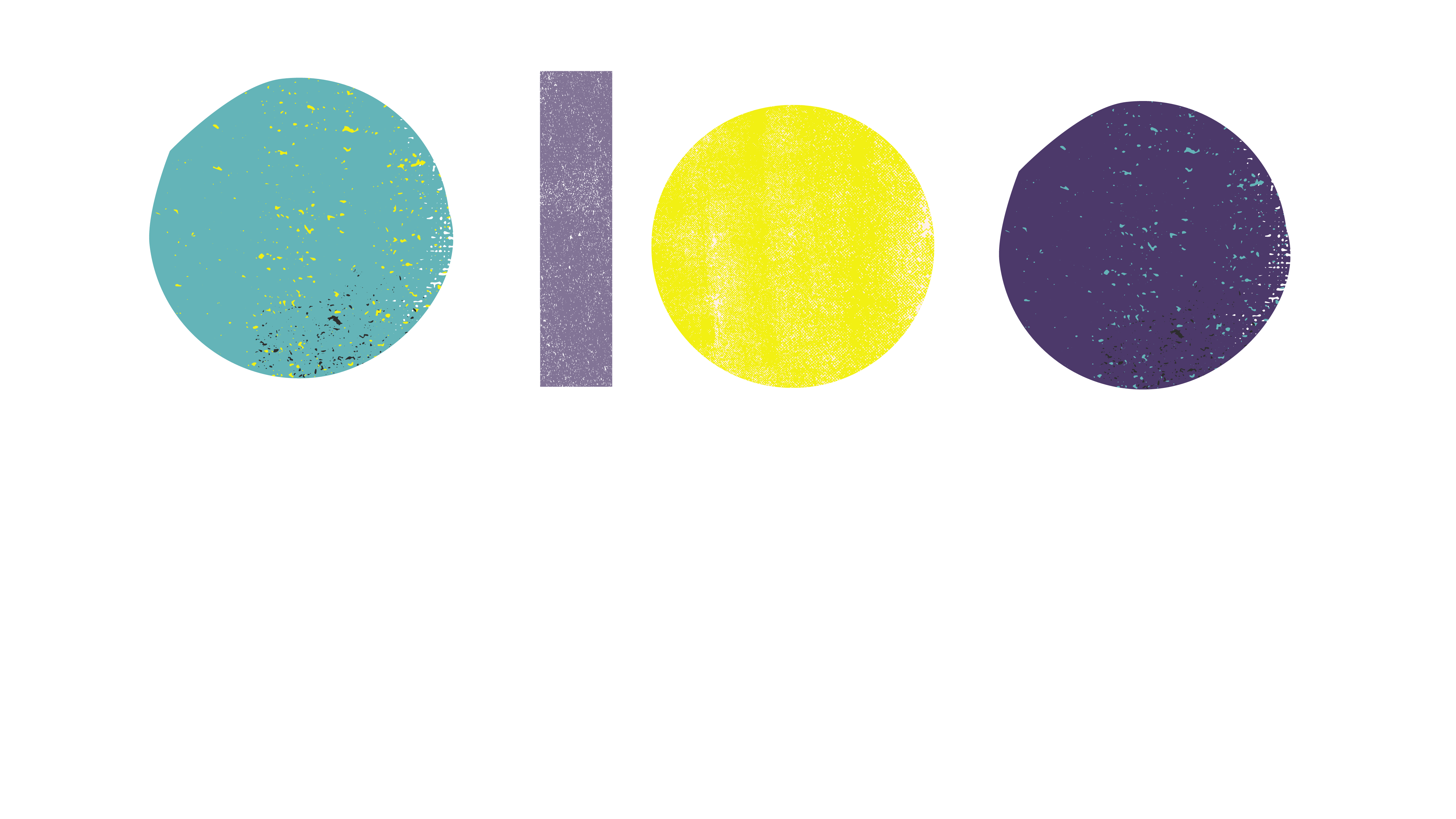 Youth in Evaluation manifesto
Many of us support youth in evaluation, but to further step-up real youth engagement in evaluation we need:
clear intent
commitment
ongoing learning
spaces and structures
This is captured in the Youth in Evaluation manifesto, which is available in 6 languages (Arabic, English, French, Russian, Spanish and Swahili) at eval4action.org
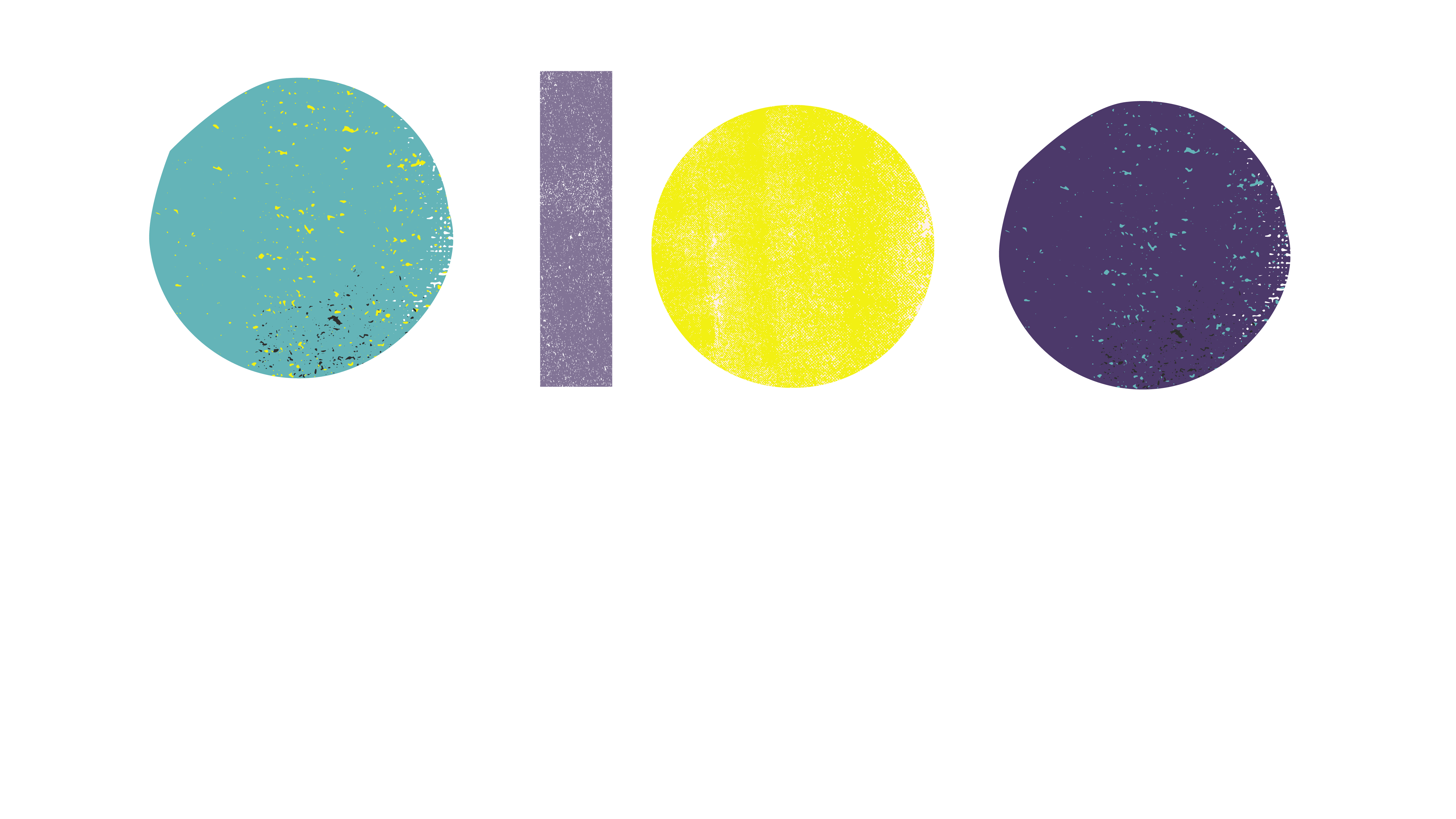 Youth in Evaluation manifesto is about…
recognizing and enhancing youth in evaluation
committing to building their professional capacities
engaging youth in all phases of the evaluation
As key informants, co-evaluators, co-advisors, 
co-decision-makers, and co-advocates for the use of evaluation
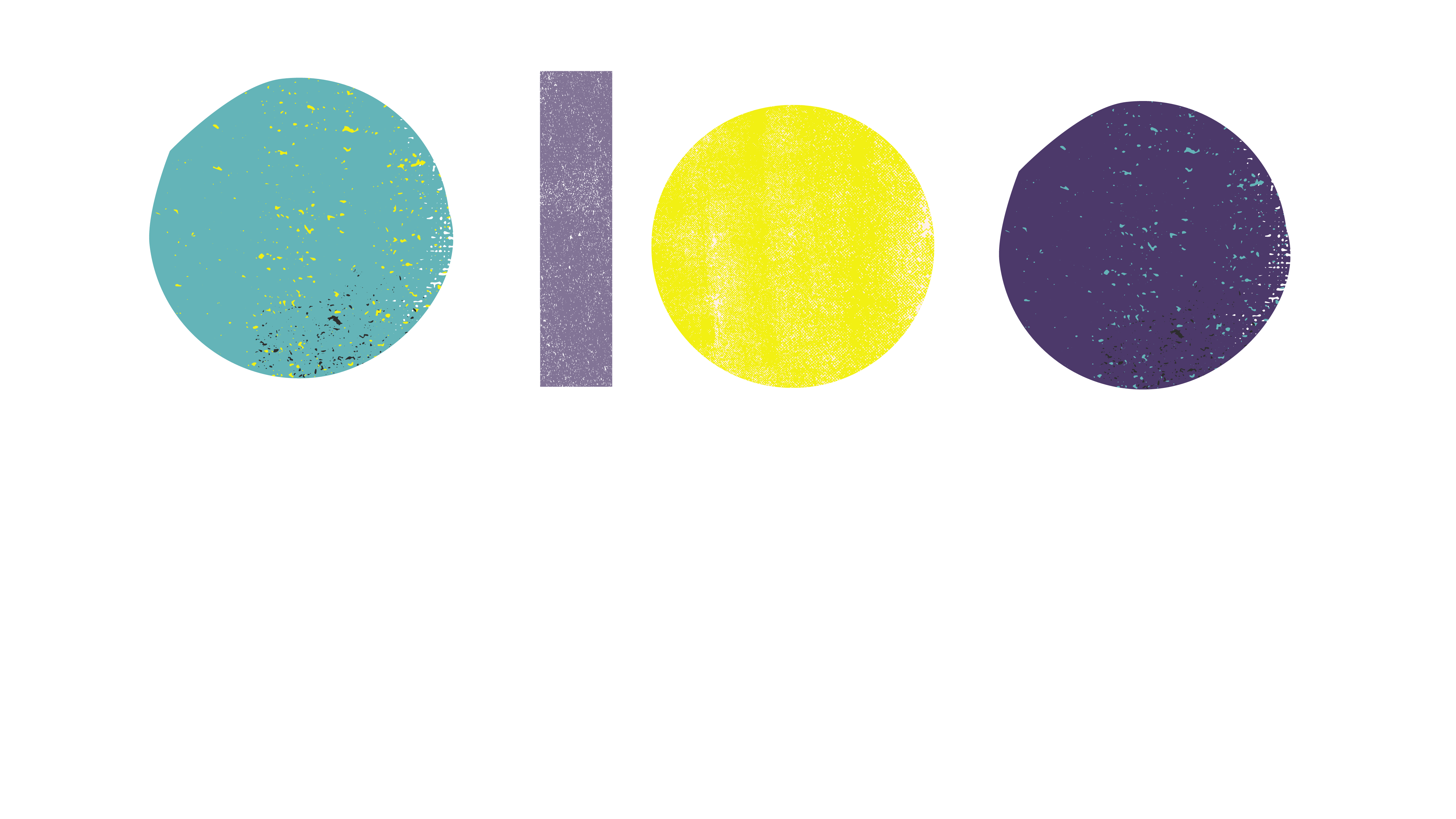 Youth in Evaluation manifesto
A call to action to meaningfully engage youth and young evaluators in evaluation
​
We, the members of the global evaluation community, including governments, parliamentarians, Voluntary 
Organizations for Professional Evaluation (VOPEs), United Nations agencies, evaluators, academia, private sector, 
and the development sector, 
 
Recognize that young and emerging evaluators are actively contributing to shaping the global evaluation culture, and are multiplying the transformational power of evaluation to build a sustainable, inclusive, and equitable world framed by social justice and equity;
 
Accept our role and responsibility in nurturing and supporting the meaningful engagement of youth and young and emerging evaluators in evaluation processes and in evaluation advocacy, in order to support the achievement of the Sustainable Development Goals;
 
Commit to undertake strategic and concerted efforts to build the professional capacities of young and emerging evaluators;
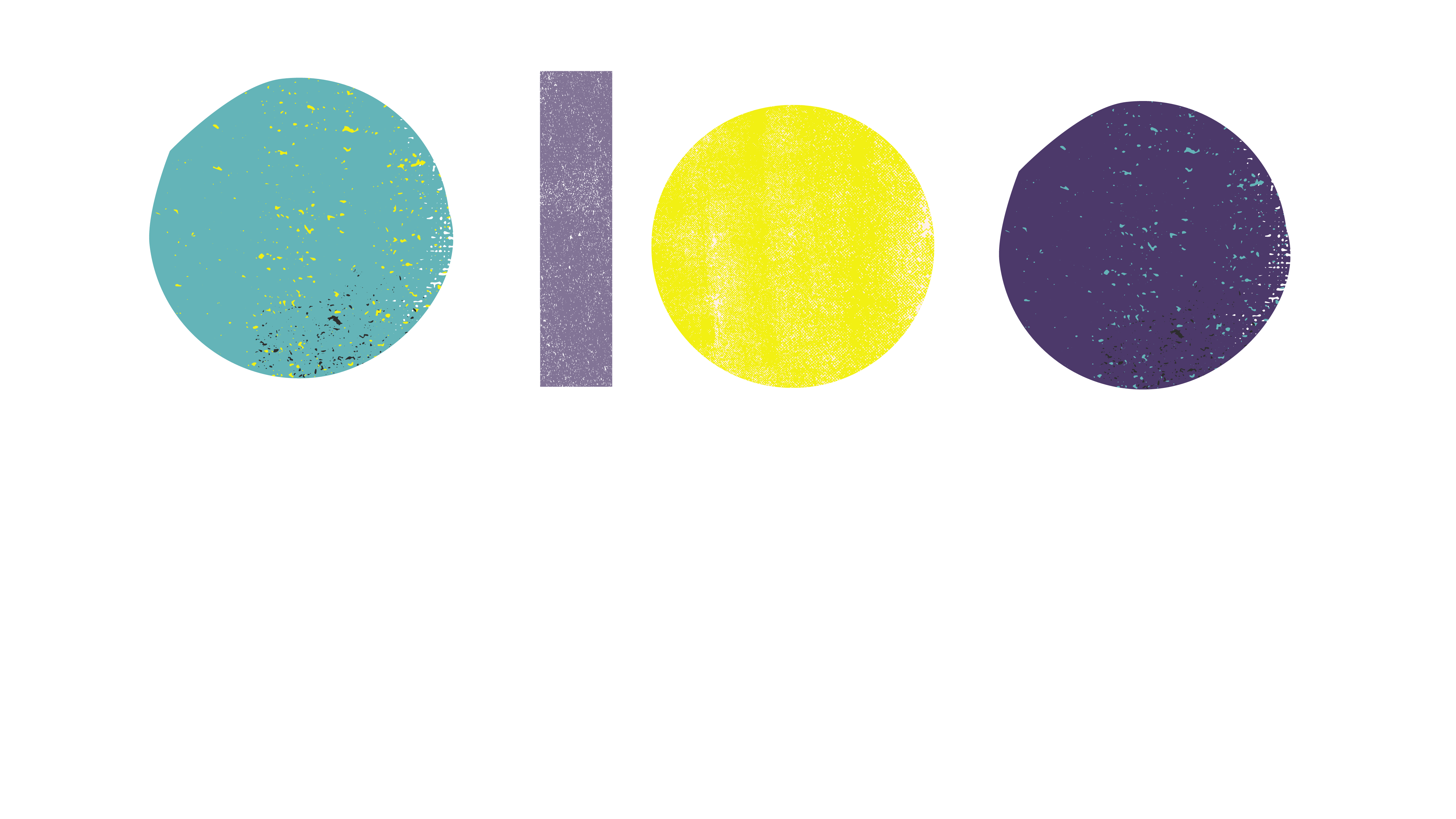 Commit to advocate for and as well as to enhance real and meaningful engagement of youth in evaluation, focusing on the diversity of youth, by collaborating with youth in the design, development and use of the evaluation. This includes engaging youth and young and emerging evaluators in all phases of the evaluation, including as: 
Key informants, to provide perspectives and evidence during the evaluation data collection, with a special focus on underrepresented youth groups
Co-evaluators, who conduct the evaluation together with senior evaluation team members
Advisors, who contribute insights to key deliverables of the evaluation process
Decision-makers, who co-lead and co-guide the evaluation process together with the commissioners and/or managers of the evaluation process
Advocates for use of the evaluation
​
Acknowledge that meaningful engagement of youth and young and emerging evaluators in evaluation is an ongoing process, and not a one-time effort, which requires reflection on the process and using lessons for action and change. 
​
We/I commit to be a champion for youth in evaluation!
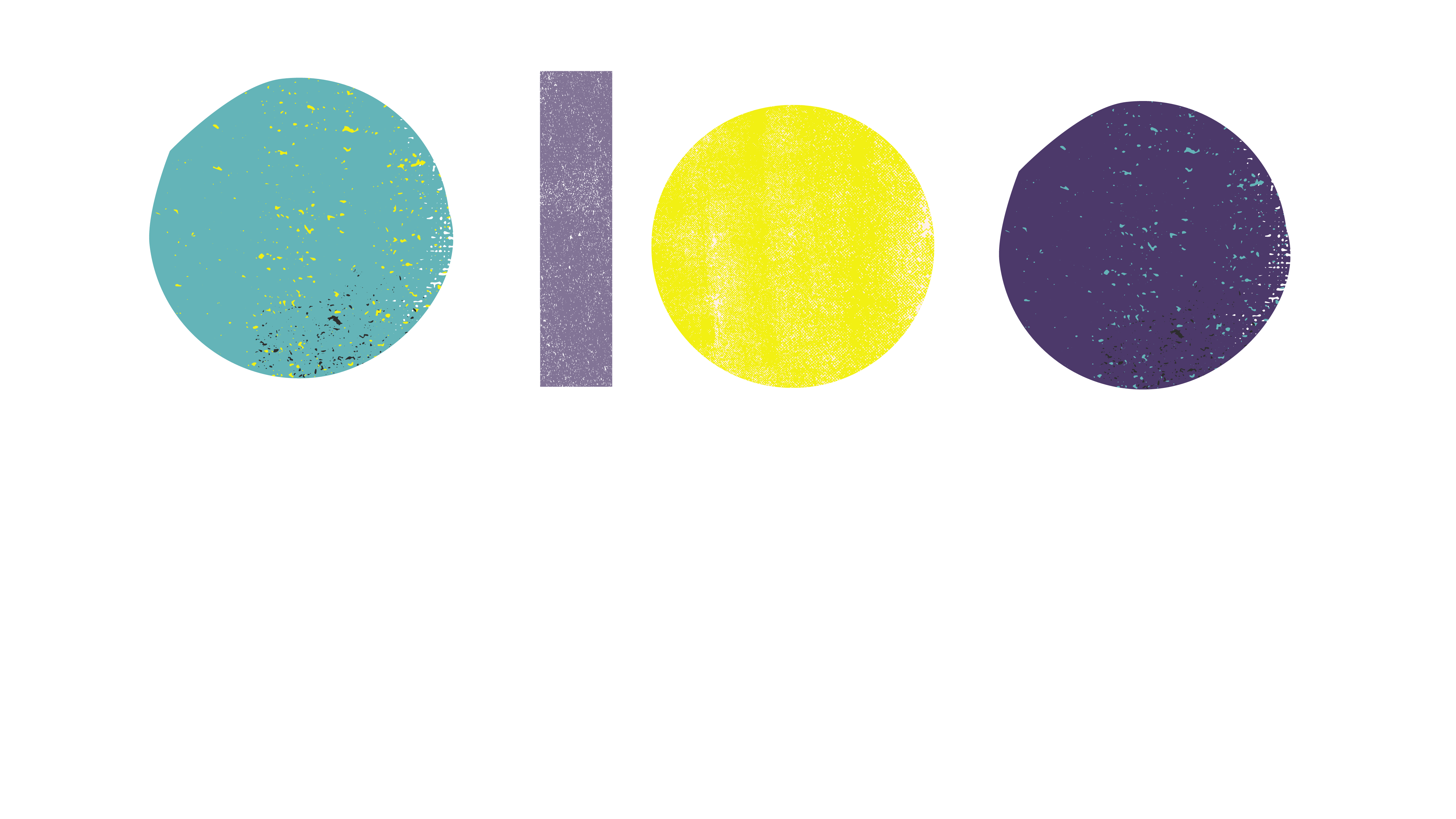 Join the nearly 500 signatories to the Youth in Evaluation manifesto, including 110+ organizations such as
Government of India
Government of Kenya
ILO Evaluation Office
UNDP IEO
UNFPA Evaluation Office
World Bank IEG
Independent Evaluation Department of the Asian Development Bank
Independent Development Evaluation of the African Development Bank CLEAR Centers for Francophone Africa, Latin America and the Caribbean and South Asia
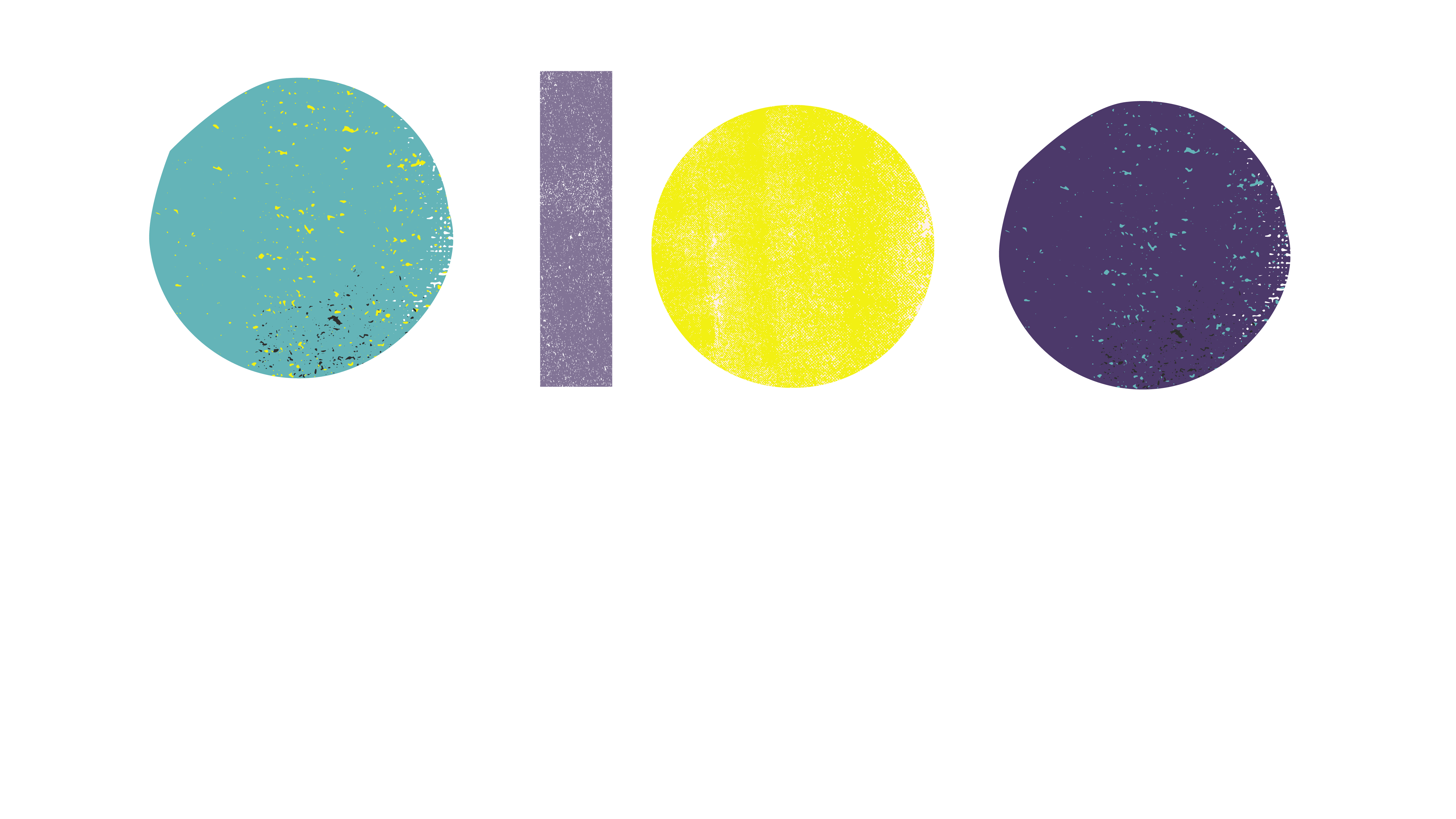 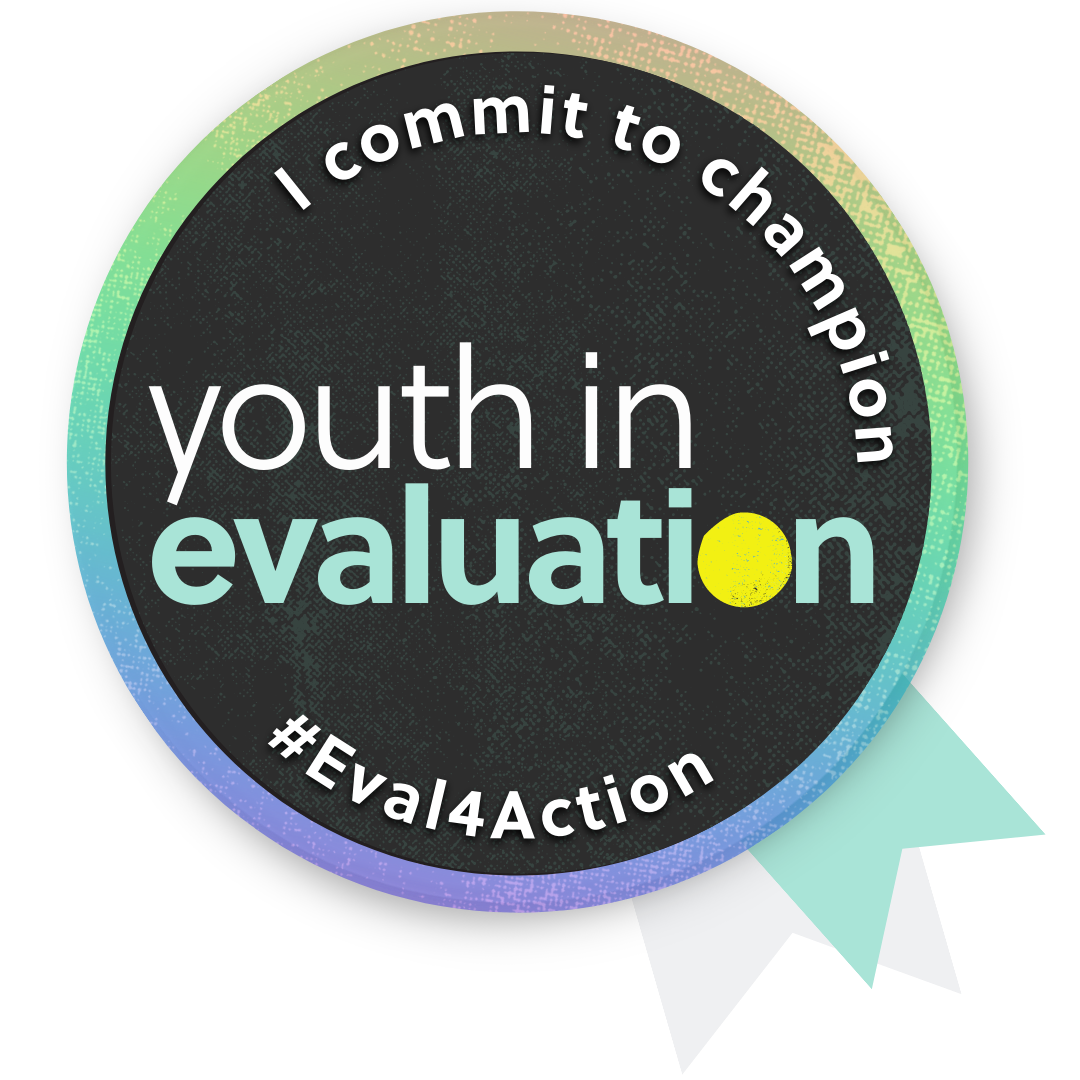 We invite you to sign the Youth in Evaluation manifesto
eval4action.org
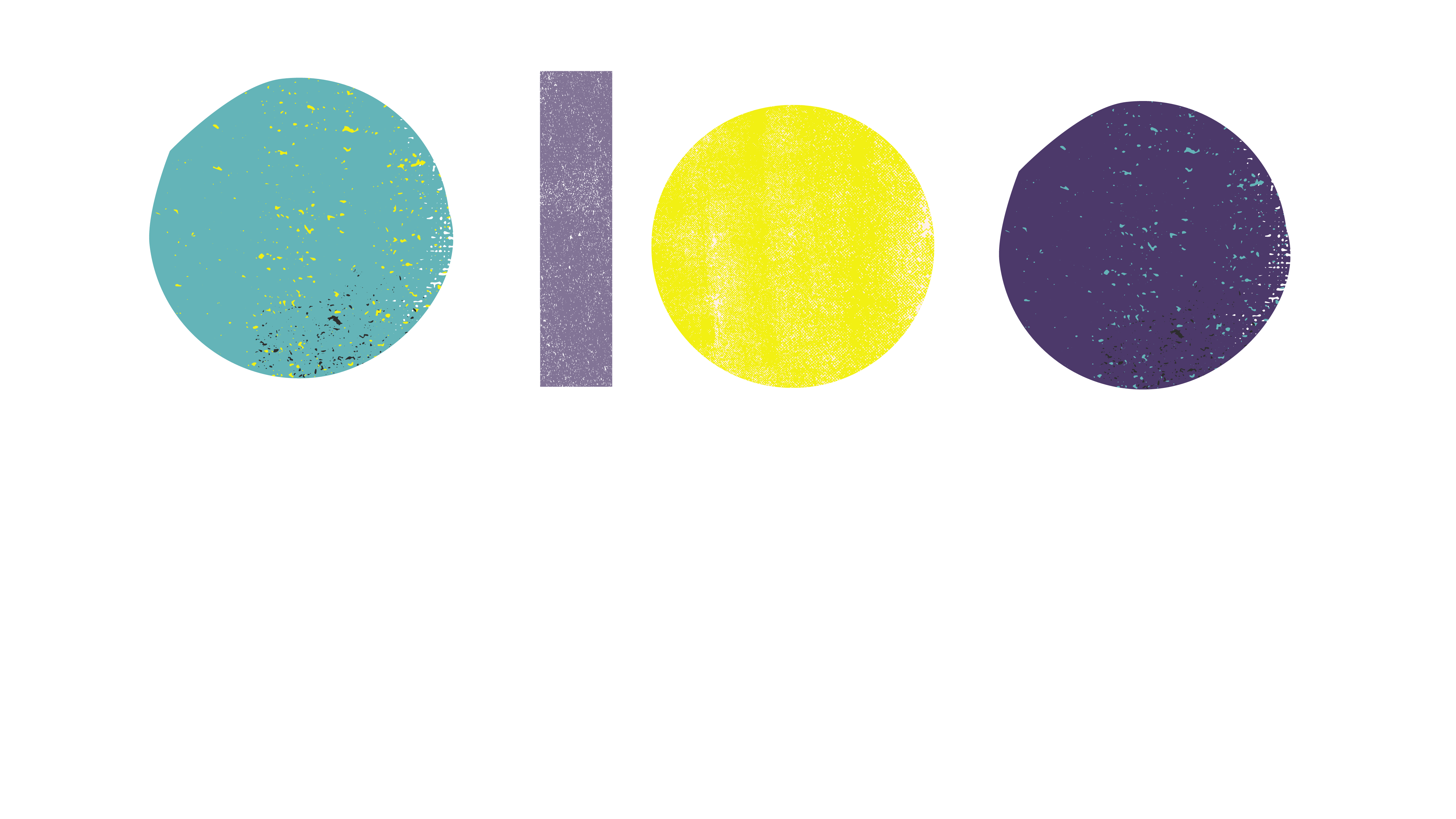 Standards on enhancing meaningful youth engagement in evaluation
Co-creation of standards to step up the practice and accountability towards engaging youth in evaluation
Organized around six dimensions:
Leadership and accountability, practice, advocacy and capacity development, knowledge management/communications, human resources, financial resources
Tailored standards are being developed for specific target groups such as international agencies, VOPEs, governments, youth organizations, academia, NGOs, and the private sector
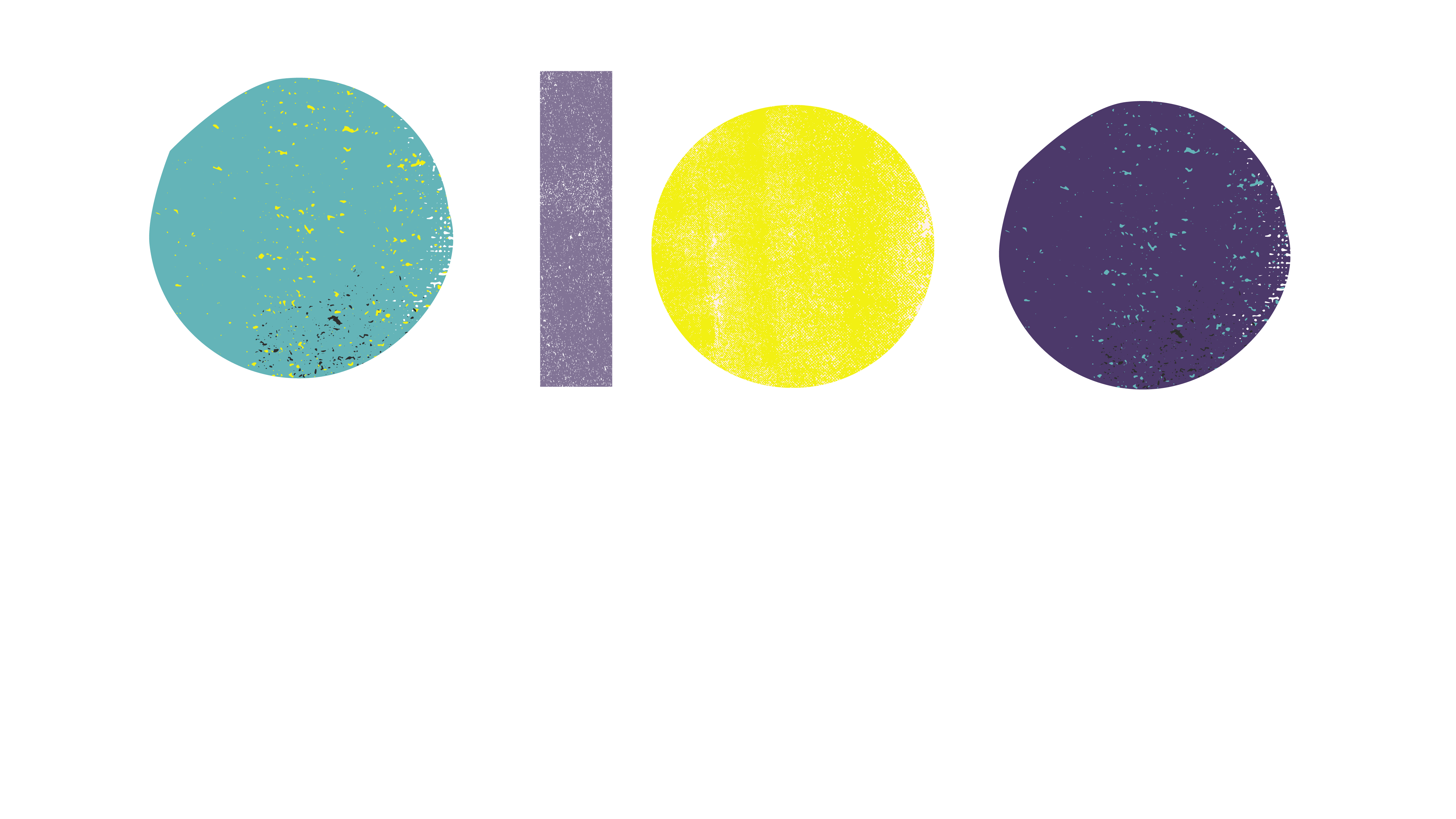 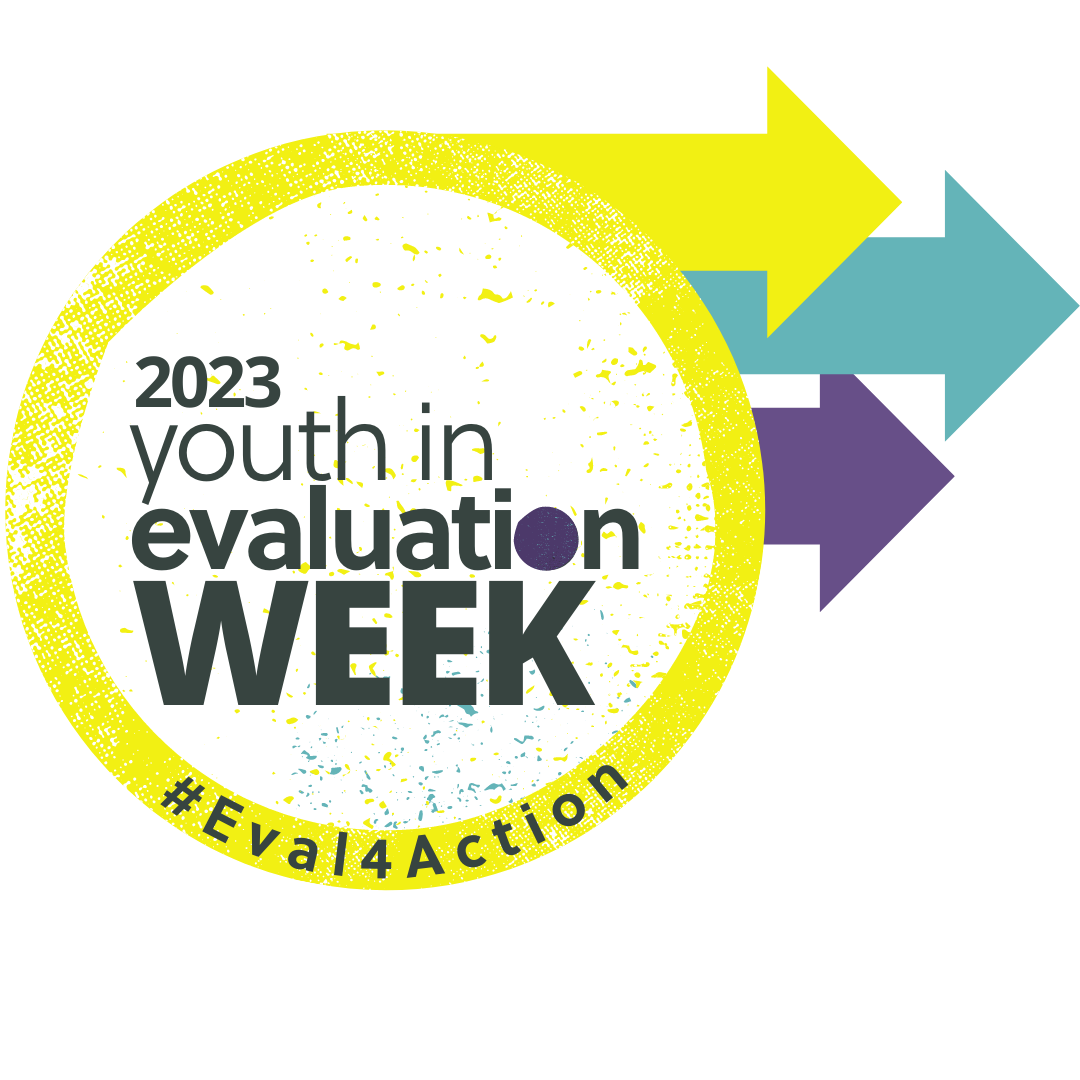 Announcing!
Youth in Evaluation week in April 2023, which will launch the standards to enhance meaningful youth engagement in evaluation
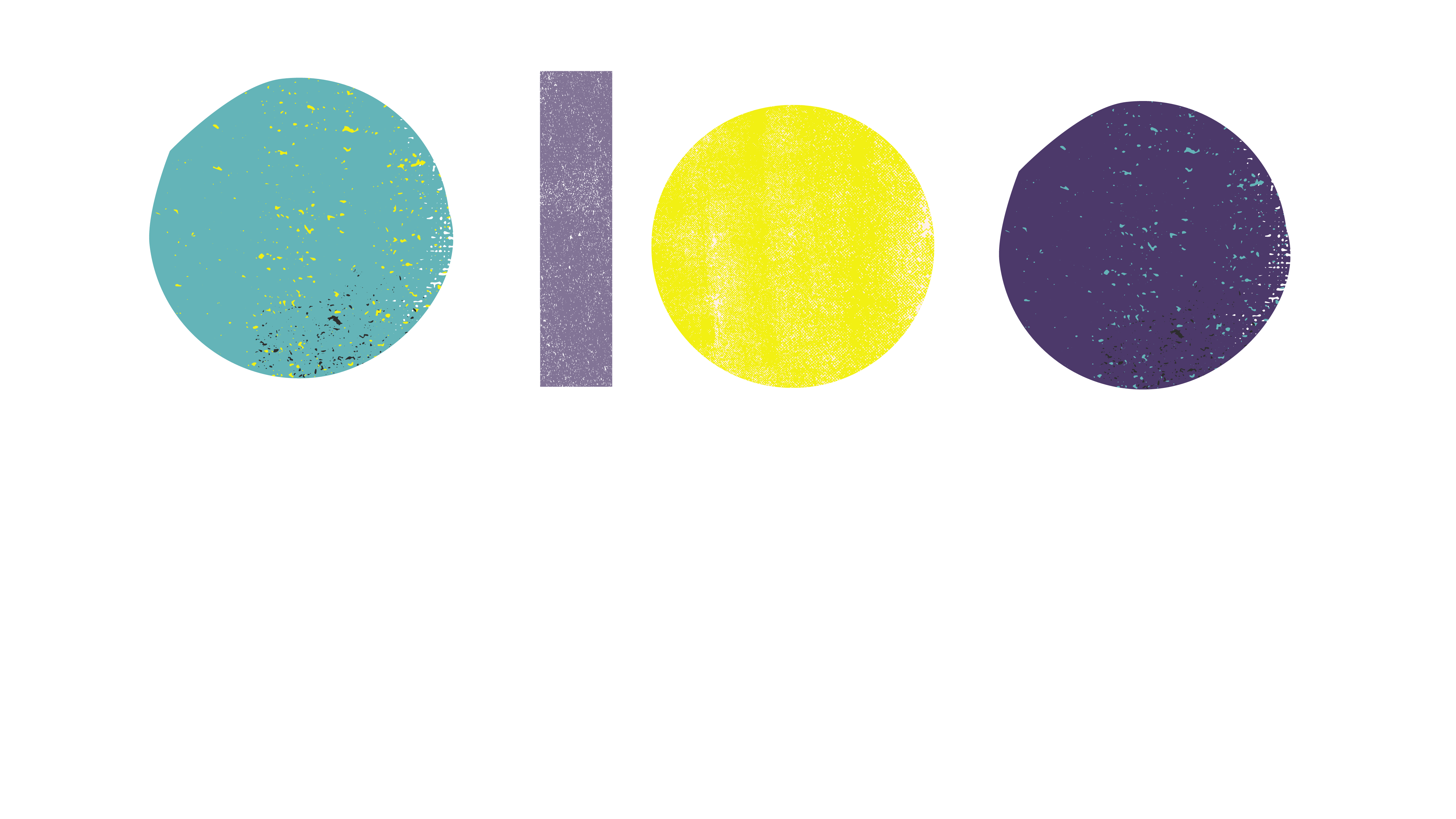 Thank you
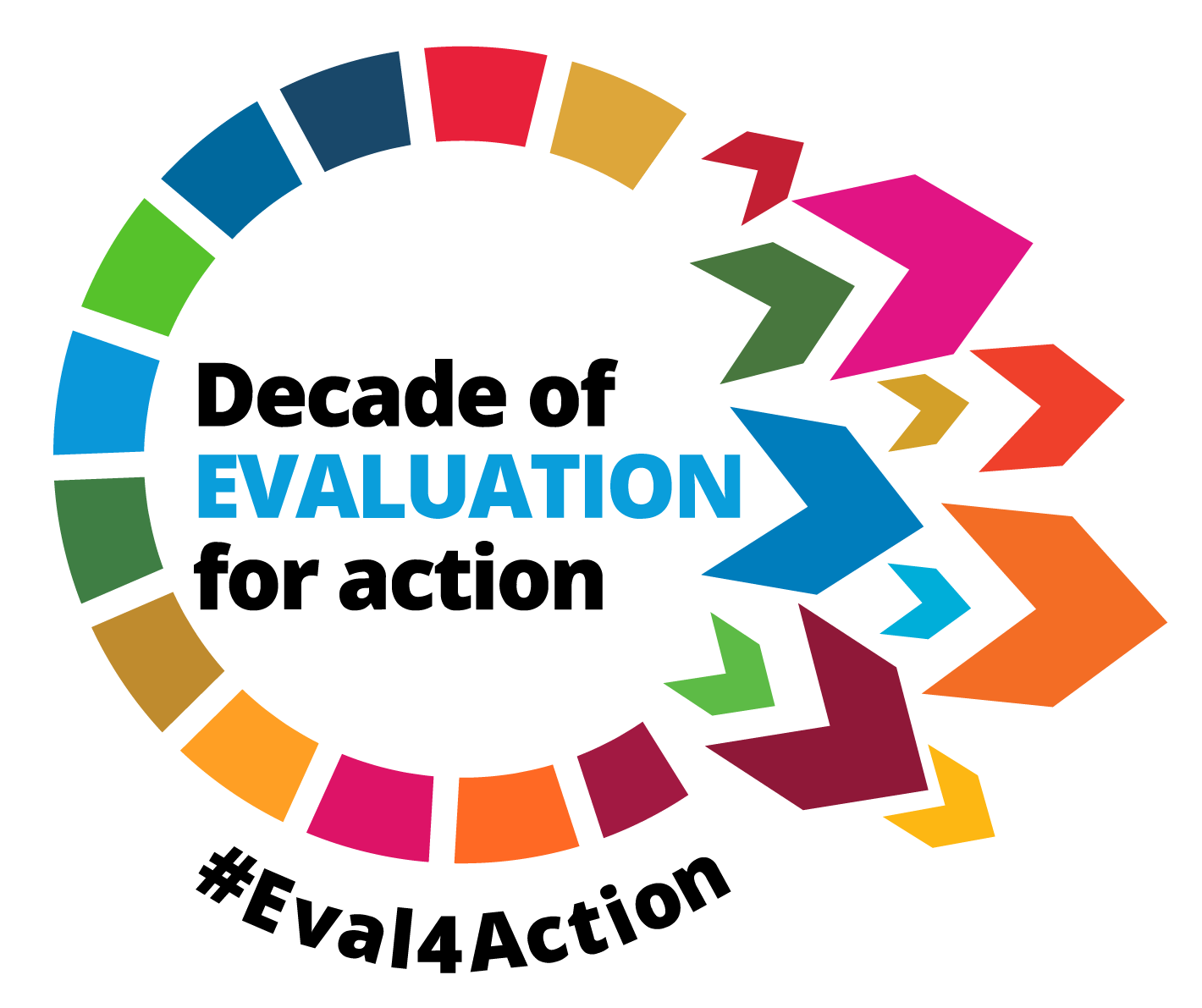 to all governments, institutions, organizations & individuals who are supporting and adopting the manifesto!

Sign the manifesto
eval4action.org  
Join the co-creation of standards
contact@eval4action.org
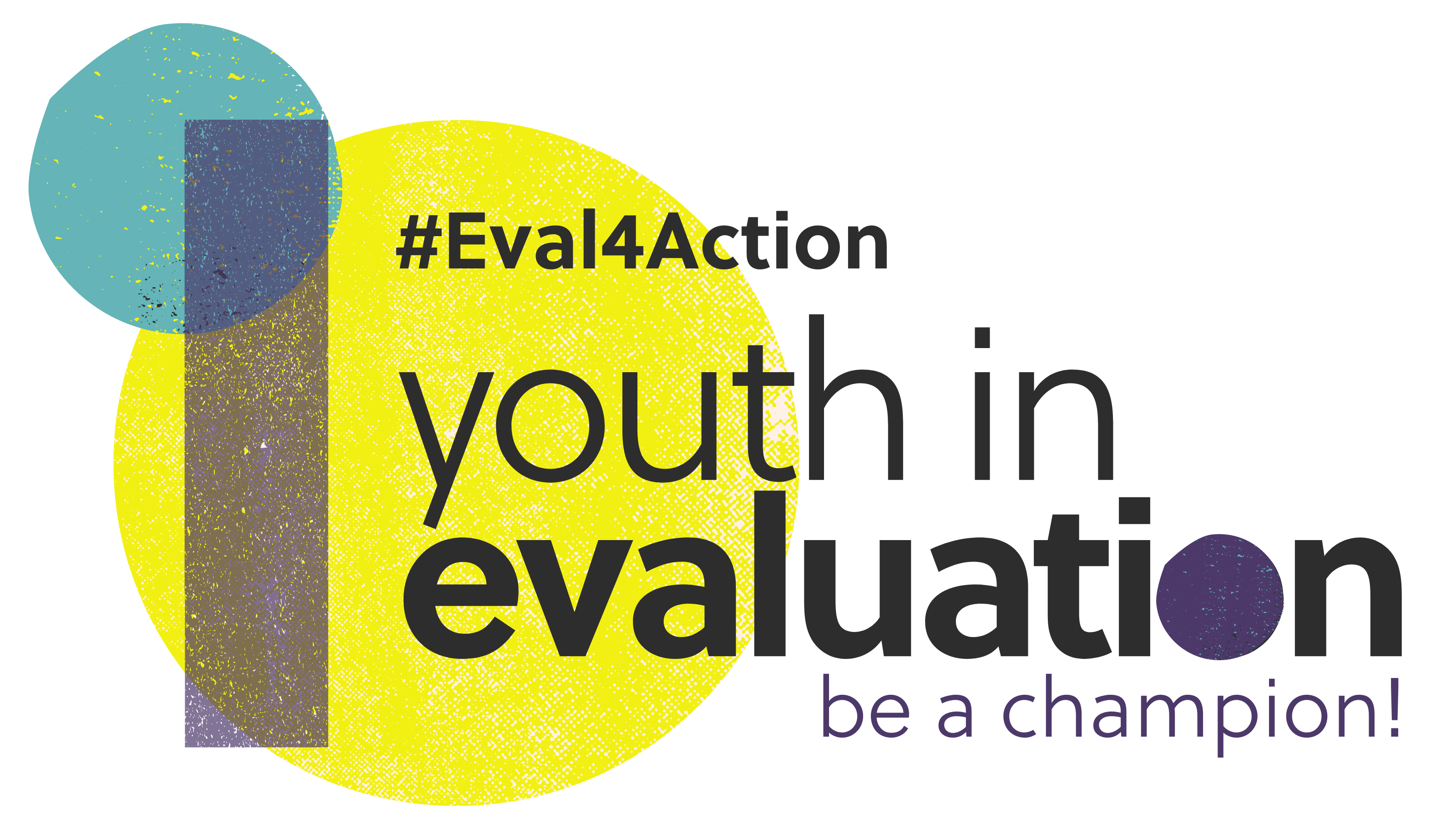